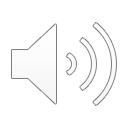 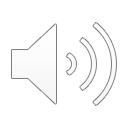 5. A Dream Come True: 
Simeon and Anna
Part 4
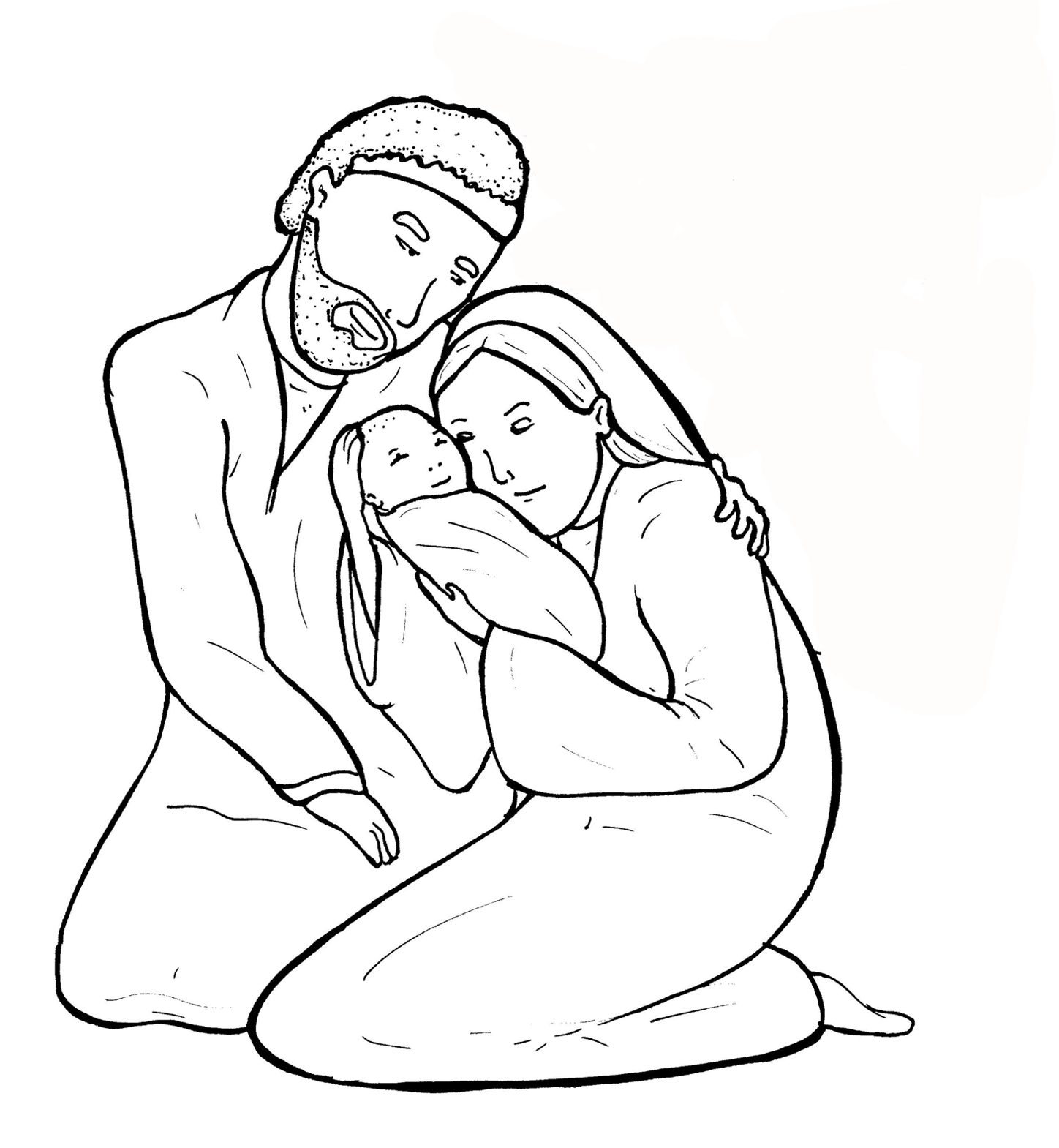 Story in Easy Read English
Questions
Story in Phrases
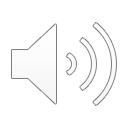 Old Simeon came to the temple every day.
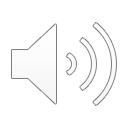 God told him, “Simeon, you will not die until your eyes see the Messiah.”
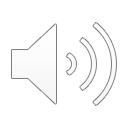 The Messiah is the Son of God.
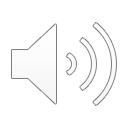 The Jewish people had not heard from God for hundreds of years.
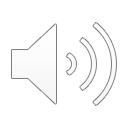 But Simeon did not give up.
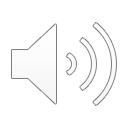 He looked at every baby boy that parents brought into the temple.
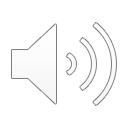 Could he be the Messiah?
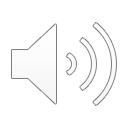 Was it baby Obed with his curly, black hair? 
No.
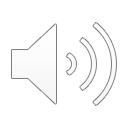 Was it little Jacob with his tight fists?
No.
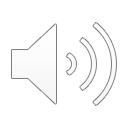 Was it tiny Eli with his loud cry? 
No.
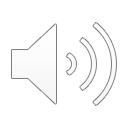 One day, Mary and Joseph walked into the temple.
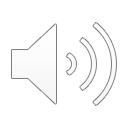 Baby Jesus was in their arms.
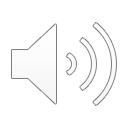 Simeon looked up.
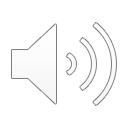 It was as if a light from heaven shone upon this newborn.
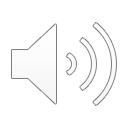 Simeon knew – he is the one!
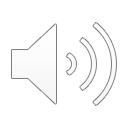 Simeon held Jesus in his arms.
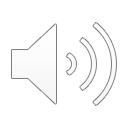 He said, “Now I can die in peace.
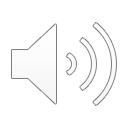 My eyes have seen the one who saves.
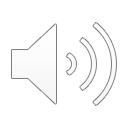 This baby is a light for all people of all lands of all time!”
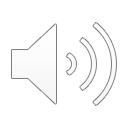 An old woman named Anna lived in the temple.
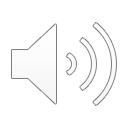 Anna also said, “Yes, he is the Messiah.”
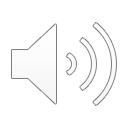 Joseph and Mary were amazed at the words that were said about Jesus.
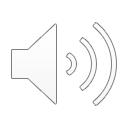 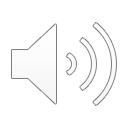 Question 1
Who was Simeon waiting for?
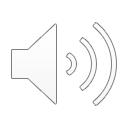 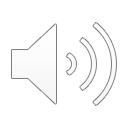 Question 2
What is the Messiah? 
Who is the Messiah?
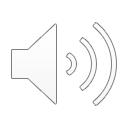 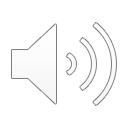 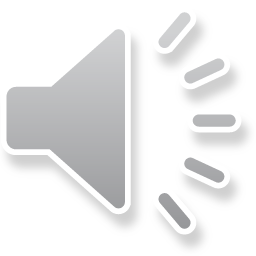 Question 3
How did Mary and Joseph feel about the words spoken by Simeon and Anna?
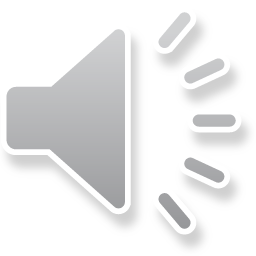 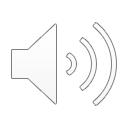 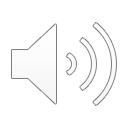 Question 4
Have you been waiting for Jesus?
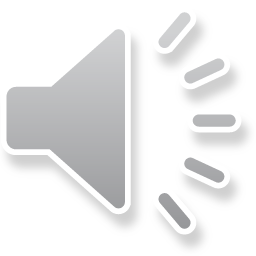 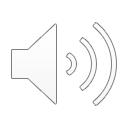 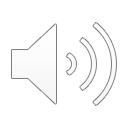 Prayer
Dear Jesus,  
You are the Messiah. Thank you for coming to me. I was waiting for you. Thank you for saving me. You are my dream come true.
Amen
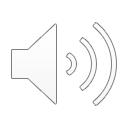 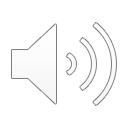 A Dream Come True:Simeon and Anna
Phrased for Fluency
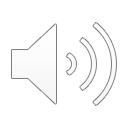 Old Simeon
came
to the temple
every day.
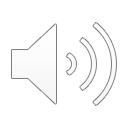 you
God told him,
“Simeon,
will not die
until your eyes
see the Messiah.”
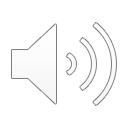 is
The Messiah
the Son of God.
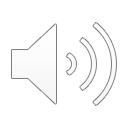 had not heard
The Jewish people
of years.
for hundreds
from God
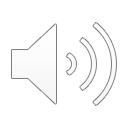 But Simeon
give up.
did not
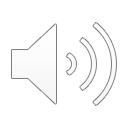 at every baby boy
looked
He
brought
that parents
into the temple.
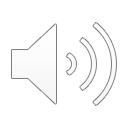 Could he be
the Messiah?
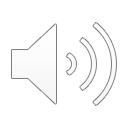 with his
baby Obed
Was it
black, curly hair?
No.
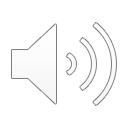 little Jacob
Was it
with his tight fists?
No.
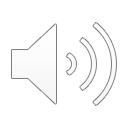 tiny Eli
Was it
with his loud cry?
No.
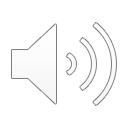 One day,
Mary and Joseph
walked into the temple.
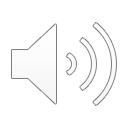 Baby Jesus
was in their arms.
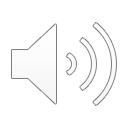 Simeon
looked up.
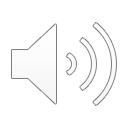 It was as if
a light from heaven
shone upon
this newborn.
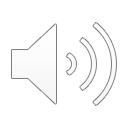 he is the one!
Simeon knew  -
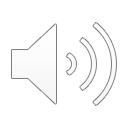 Simeon
held Jesus
in his arms.
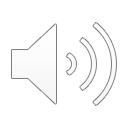 He said,
“Now,
I can die
in peace.
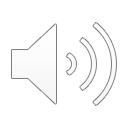 have seen
My eyes
the one who saves.
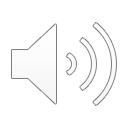 This baby
is a light
of all lands
for all people
of all time!”
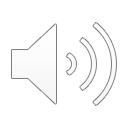 named Anna
An old woman
lived
in the temple.
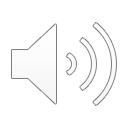 he is
Anna also said,
“Yes,
the Messiah."
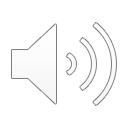 Joseph and Mary
were amazed
at the words
that were said
about Jesus.